آدرس کیهانی ما
کره زمین
منظومه  شمسی
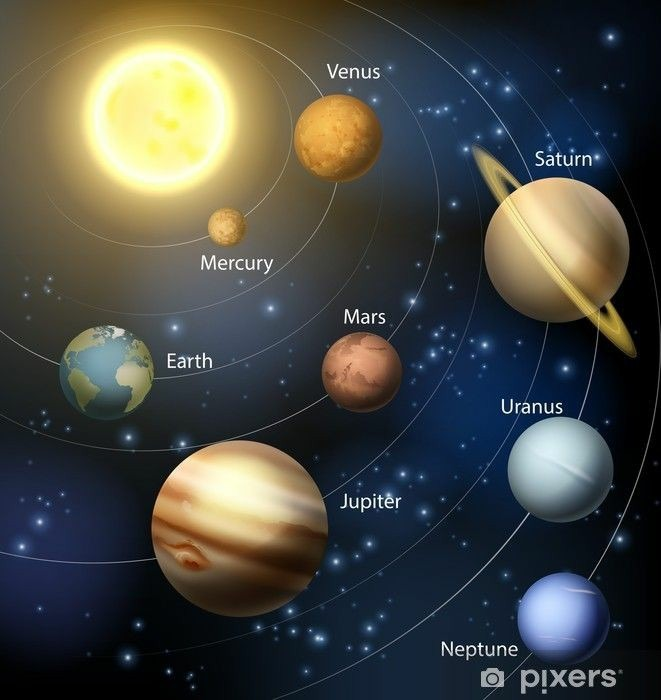 کهکشان راه شیری
خوشه‌ کهکشانی گروه محلی
اَبَرخوشه کیهانی
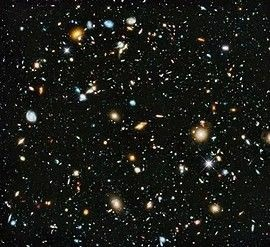 نوارهای کیهانی
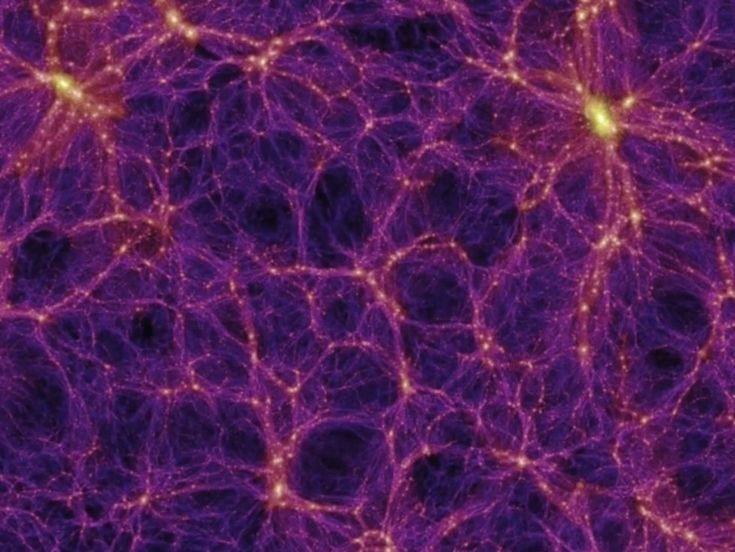